Immunodeficiencies
Martin Liška
Immunodeficiency
=  a disorder of immune system which manifests by impaired ability to carry out basic immunological functions, primarily defence against infection or immunological surveillance
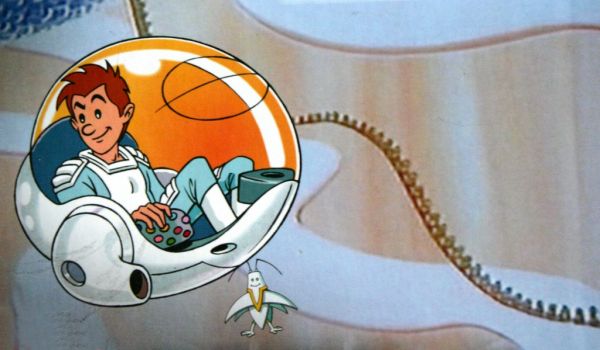 Immunodeficies
Humoral –  nonspecific immune system – complement system 
                          specific immune system – immunoglobulins  (B cells)

Cellular  – nonspecific – phagocytes
                        specific – T cells

Primary – hereditary, symptoms manifest mostly in early stages            

Secondary – acquired, symptoms manifest mostly in any stages of 
                            life
                            variable etiology (metabolic diseases, malignancies, 
                            immunosupressants, infections, stress etc.)
Typical age for immunodeficiency manifestation
Early infancy -  severe combined primary immunodeficiencies
6 months – 2 years – severe hereditary antibody deficiencies
3 - 5 years – transitory or selective antibody deficiencies,
                            secondary immunodeficiencies
15 – 20 years – hormonal instability, thymus involution, lifestyle      
                                 changes,  some typical infections (EBV), first symptoms                 
                                 of CVID
Middleage – excessive workload, stress, CVID, autoimmune disease,     
                              malignancies
Advanced/old age – rather symptoms of secondary    
                                           immunodeficiencies
Immunodeficiency – the main clinical features
Antibody d.  - recurrent microbial infections (capsulated bacteria)
                                respiratory - pneumonia, sinusitis, otitis                                   
                                GIT – diarrhea
Complement system d. – microbial infections (pyogenic), sepsis
                                                    immunocomplex diseases (SLE)
                                                    swellings in HAE – C1-inhibitor deficiency
T cells (+ B cells) d. -  bacterial, fungal, viral infections
                                            GIT – diarrhea
                                            respiratory – pneumonia, sinusitis
Phagocytes  d.- abscesses, recurrent pyogenic infections of skin,
                                   granulomatous inflammation
Primary immunodeficiencies
Primary immunodeficiencies
Defects of phagocytes
Defects of complement system
Predominantly antibody deficiencies 
Combined T cell and B cell immunodeficiencies
Diseases of immune dysregulation  
Well-defined syndromes with immunodeficiency
European registry of primary immunodeficiencies from 2003 (prevalence 1,52/100000)
Various types of primary immunodeficiency in Czech Republic (2003)
I. Defects of phagocytes
1/ Quantitative defects of phagocytes

a/ neutropenia, granulocytopenia

severe congenital neutropenia (Kostmann sy.)
cyclic neutropenia
reticular dysgenesis
I. Defects of phagocytes
2/ Qualitative defects of phagocytes

impaired ability of phagocytes to phagocyte or kill ingested microbes

a/ Chronic Granulomatous Disease (CGD)
X-linked (60%), event.AR
defect of NADPH oxidase system → impaired ability to produce toxic oxygen metabolites (e.g.H2O2) →  decreased ability to kill microbes (especially producing catalase: Staph.aureus or Pseudomonas aeruginosa)
Symptoms: onset at early age
                     formation of granulomas and abscesses in skin and organs
Dg: respiratory burst test (FCM)
        genetic tests
Th: ATB prophylaxis
      in more severe cases BMT or gene therapy
I. Defects of phagocytes
b/ Myeloperoxidase deficiency
susceptibility to infections caused by Staph.aureus or Candida albicans

c/ Chédiak-Higashi syndrome
recurrent severe pyogenic infections (streptococci, staphylococcci)
neutrophils contain giant lysosomes (disorder of their content release → impaired killing of microbes)

Dg: neutrophils with abnormal chemotaxis and killing

Th: ATB, ev.BMT
I. Defects of phagocytes
d/ adhesion deficiency (LAD syndrome)
defects of neutrophil adhesion molecules expression
LAD I – defect of integrins expression
LAD II – defect of selectins expression

Clin.sympt.: recurrent skin and mucous infections, impaired healing of umbilical cord scar, formation of abscesses (especially in periproctal region) with poor production of  pus

Dg: proof of decreased CR3 expression

Th: ATB, transfusion of donor granulocytes
       only treatment is BMT
II. Defects of complement system
a/ C1, C2, C3, C4 deficiency

Increased development of systemic immunocomplex diseases (SLE-like), susceptibility to pyogenic infections

b/ C6, C7, C8, C9 deficiency 

Susceptibility to pyogenic infections, in C9 deficiency meningococcal infections

c/ MBL deficiency 

Mannan Binding Lectin deficiency (lectin pathway of complement system activation), increased frequency of common infections
II. Defects of complement system
d/ Hereditary angioedema (HAE)

absence or functional defect of C1 inhibitor

C1-inhibitor  = regulation of complement system, kinin and hemocoagulation cascade → in case of C1-INH deficiency: dysregulation of bradykinin metabolism → swellings

Symptoms: recurrent swellings of skin, mucous membranes of 
                     larynx, gut (mimicking intestinal obstruction)

                     onset mostly in adolescence

                     triggering factor most frequently injury, surgery    
                     (e.g.dental), intercurrent infection 

Laryngeal swelling could be life-threatening without rescue therapy
II. Defects of complement system
d/ Hereditary angioedema (HAE)

Dg:  C1-inhibitor concentration assessment
        C4 concentration assessment
        functional test of C1-inhibitor
        genetics
 
Th: preventive – androgens (Danazol), antifibrinolytics 
       (tranexamic acid), C1-inhibitor concentrate

        rescue – administration of C1 inhibitor concentrate (Berinert), 
        selective bradykinin-receptor inhibitor (icatibant – 
        Firazyr), recombinant C1-inhibitor (Ruconest)

Angioedema can be secondary too
III. Predominantly antibody immunodeficiencies
X-linked (Bruton’s) agammaglobulinemia (XLA)

Mutation of Bruton’s tyrosinkinase gene (Btk)(Xq21.3-22) → block of maturation of pre-B  cell into B cell → severely decreased Ig levels and B cell numbers

Most common X-linked form, but rarely forms affecting girls

Symptoms:  onset between 6th month and 2nd year of age: recurrent pneumonias, 
                      pyogenic otitis, sinusitis with complications

                      increased risk of pulmonary fibrosis
   
Dg: IgG, IgA, IgM levels ˂ 2* SD of age mean
       absence of isohemaggulutinins and/or poor seroconversion to vaccination
       B cell numbers markedly decreased or absent
       genetic tests

Th: life-long IVIG substitution
III. Predominantly antibody immunodeficiencies
Common Variable Immunodeficiency (CVID)

Heterogenous group of diseases manifested by markedly decreased serum IgG a IgA levels (˃2* SD of age mean)  
Similar to XLA, but symptoms onset usually at 2nd – 3rd decade of life

Symptoms: recurrent infections of respiratory tract, esp.pneumonias (Pneumococci, 
                     Haemophilus, Branhamella, Mycoplasma)
                     complications: tumors or autoimmune diseases, e.g.hemolytic anemia,             
                     fibrosis, endocrinopathies, lymphoproliferations, bronchiectasies

Dg: IgG+A markedly decreased
       poor seroconversion to vaccination
       numbers of B cells decreased or slightly increased   
       genetic test (mutations ICOS, BAFF, CD19, CD20 etc.)

Th: life-long IVIG or SCIG substitution
       long-term follow up
III. Predominantly antibody immunodeficiencies
Transient hypogammaglobulinemia of infancy (THI) 

Delayed onset of antibody production → decreased levels of Ig (esp.IgG), get normal until cca 3 years of age

More frequent infections, esp.of respiratory tract

B cell numbers normal

Th: symptomatic, event.transiently IVIG
III. Predominantly antibody immunodeficiencies
Selective IgA deficiency (SIAD)

Impaired function of B cells 
The most common X the mildest PID

Symptoms: recurrent respiratory infections X very often without any  
                     symptoms

Dg: IgA ˂ 0,07 g/l at age of ≥ 4 years, levels of IgG and IgM normal

Th: no treatment
       patients with SIAD are not allowed to be vaccinated with live oral   
       vaccines; in case of blood transfusion, the should get autotransfusion or  
       properly washed erythrocytes
III. Predominantly antibody immunodeficiencies
IgG subclasses deficiency, specific Ig deficiency

Impaired production of some IgG subclass or specific IgG (e.g. against Pneumococci or tetan)

Symptoms manifest usually during childhood, most commonly respiratory infections caused by capsulated bacteria (H. influenzae, Pneumococci)

Th: symptomatic
       in some cases, IVIG substitution necessary
III. Predominantly antibody immunodeficiencies
HyperIgM syndrome (HIGM)

Hereditary disorder of isotype switching
X-linked form is more frequent (defect of CD40L expression on surface of activated T cells or defect of its function), less frequent is AR form (non-functional CD40)

Symptoms:  severe neutropenia
                      opportunistic infections 
                      symptomatology similar to the other antibody deficiencies (XLA)

Dg:  IgM level normal or increased, levels of other Igs are low
        FCM assessment of CD40L expression on T cells
        genetic tests 

Th:  IVIG substitution
        prophylaxis with TRI/COT
        BMT
IV. Combined T cell and B cell deficiencies
a/ Severe Combined Immunodeficiency (SCID)

One of the most severe PIDs; without BMT, patients die during the first years of life
Defect of T cell function which can be accompanied with B cell and NK cell disorder

 The most common is X-linked form (T-B+NK-)

The mutation affects  so called  common gamma chain (protein shared by receptors of various cytokines (IL-2, IL-4, IL-7, IL-9,IL-15, IL-21)) →  severe defect of lymphocyte development and differentiation → severe decrease or absence of T cells and NK cells 
Number of B cells normal X insufficient help from T cells → insufficient production of antibodies  

JAK-3 deficiency

Similar features like X-linked form (defect of signal transmission through common gamma chain)
IV. Combined T cell and B cell deficiencies
a/ Severe Combined Immunodeficiency (SCID)

IL-7 R or CD45 deficiency (T-B+NK+ form)

Adenosine deaminase (ADA) or purine nucleoside phosphorylase (PNP) deficiency

AR heredity
These defects lead to purine metabolites accumulation → inhibition lymphocyte proliferation  (ADA) or toxic effect to lymphocytes (PNP) →  absence of T and B cells (T-B- form) – this form of SCID develops also on the basis of other mutations (e.g.RAG1 or RAG2 recombinase deficiency, MHC gp.II expression defect)
IV. Combined T cell and B cell deficiencies
a/ Severe Combined Immunodeficiency (SCID) 

 Omenn syndrome 

Severe PID belonging to SCID group 
Mutation of RAG recombinases →impaired VDJ recombinations → proliferation of one or more clones of autoreactive T cells → unlike in classical SCID, Omenn syndrome need not to display T lymphopenia (numbers of T cells can be increased) X number of B cells and Ig are very low 

Symptoms:  lymphadenopathy, hepatomegaly, generalized erythroderma with allopecia, symptoms 
                      typical for SCID (pneumonia, chronic diarrhea, failure to thrive)
                 

Dg: evidence of T cells clonality 
       genetic tests

 Reticular dysgenesis syndrome 

The most severe form of SCID 
Mutation of adenylate kinase 2  gene (AK2) → increased apoptosis of myeloid and lymphoid precursors 
T-B- form of SCID
IV. Combined T and B cell deficiencies
a/ Severe Combined Immunodeficiency (SCID)

Clinical symptoms of SCID

Onset in infancy
-     Commonly severe infections of respiratory tract (pneumonia)
Failure to thrive, exanthemas similar to eczema, chronic diarrhea 
Absence of tonsils and adenoids 
Infections caused by bacterias, viruses or fungi – typically pneumocystic pneumonia, candidiasis, CMV infections, infections caused by BCG (BCGitis)

Treatment of SCID

The only successful and ultimate treatment is BMT performed as soon as possible 
Substitution of Ig
IV. Combined T cell and B cell deficiencies
b/ diGeorge syndrome

 -     deletion of long arm of chromosome 22 (22q11.2) → defective development of 3rd and 4th branchial pouch (complete, partial) 
rare cases of diGeorge syndrome without 22q11.2 deletion
AD heredity 
typically defect of development (absence) of thymus and/or parathyroid glands, severe congenital heart disease is characteristic, facial dysmorfia, mental retardation 

Symptoms: usually symptoms of VCC predominates (typically Fallot’s tetralogy) 
                     sometimes hypocalcemic spasms due to hypoparathyroidism 
                     immunodeficiency (recurrent respiratory infections), usually not so severe like 
                     in  SCID 

Dg.: typical symptoms 
         genetic tests

Th:  cardiac surgery, symptomatic treatment of hypoparathyroidism and    
         immunodeficiency, dispensarisation
Facial dysmorfia in diGeorge syndrome
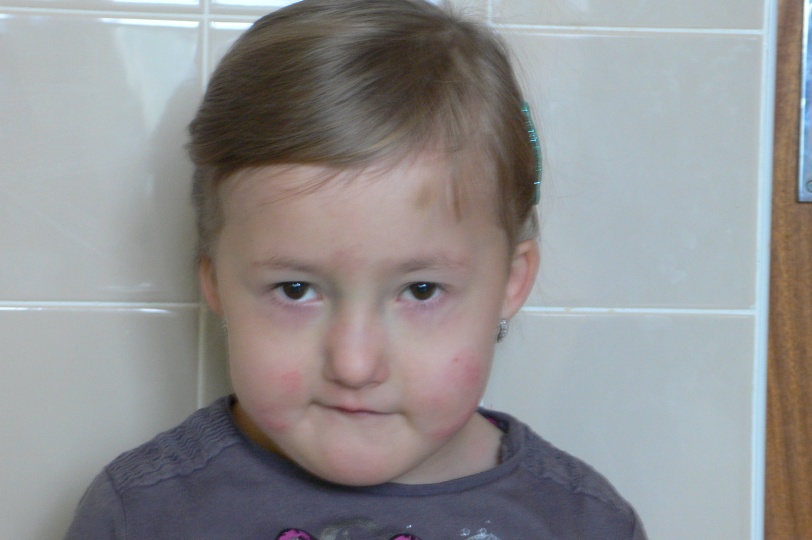 Combined T cell and B cell deficiencies
V. Immunodeficiency with immune dysregulation
a/ X-linked lymphoproliferative syndrome (XLP)

Abnormal immune response to EBV infection which leads to uncontroled lymphoproliferation 
Disorder of gene localized on X chromosome  - mutation of gene coding protein associated with signal activating molecule of lymphocytes SLAM (SAP) or inhibitor of apoptosis (XIAP) 
Development of uncontroled lymphoproliferation and NK cell disorder
EBV infection with fulminant or fatal course leading to liver failure → surviving patients are at risk of B cell lymphoma development, hypogammaglobulinemia similar to CVID or aplastic anemia 
Without BMT performed before EBV infection development, XLP is fatal sooner or later
V. Immunodeficiency with immune dysregulation
b/ Chronic mucocutaneous candidiasis

Primary immunodeficiency manifesting by recurrent infections of mucous membranes and skin caused by Candida in consequence of T cell disorder 
Sometimes candidiasis combined with alopecia and polyendocrinopathy  (APECED = Autoimmune PolyEndocrinpathy-Candidiasis-Ectodermal Dystrophy) 
Mutation of genes STAT1, IL17RA etc. 
Treated with antimycotics, ev.by substitution of lacking hormones
VI. Well-defined syndromes with immunodeficiency
a/  HyperIgE syndrome (HIES, Job’s syndrome)

Eczema + combined immunodeficiency manifesting by recurrent abscesses (cold abscesses) + recurrent sinopulmonary infections

More common AD form caused by mutation of STAT3  gene (Signal Transducer and Activator of Transcription 3),  less common AR form caused by mutation of DOCK8 gene (Dedicator Of CytoKinesis 8) 

Symptoms: onset frequently in infancy

                     recurrent staphylococcal abscesses of skin, lungs, joints or internal organs

                     recurrent sinopulmonary infections, pneumatocele  

                     severe atopic eczema

                     in AD form:  skeletal disorders (facial asymmetry, prominent forehead, broad nasal 
                     bridge, spontaneous bone fractures, osteopenia), delayed dental erruption
Typical facial features in HIES
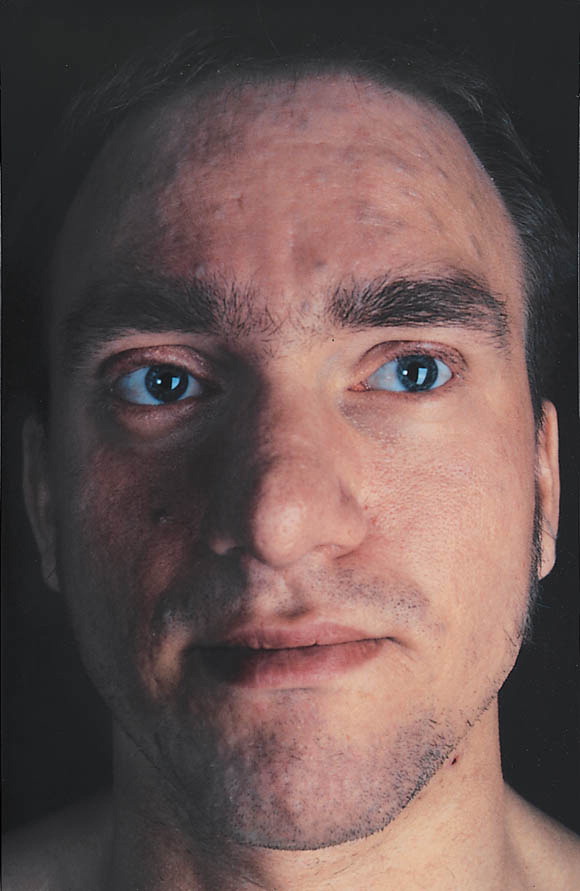 VI. Well-defined syndromes with immunodeficiency
a/  HyperIgE syndrome (HIES, Job’s syndrome)

Symptoms:  in AR form, recurrent viral infections (herpetic), increased 
                     frequency of autoimmune or allergic diseases, skeletal 
                     disorders often absent  

Dg: clinical features 
        enormously increased level of serum IgE (˃ 2000 IU/ml) 
        genetic tests

Th: prophylaxis with anti-staphylococcal ATB
       dermatological therapy of eczema 
       surgical treatment of abscesses
VI. Well-defined syndromes with immunodeficiency
b/ Wiskott-Aldrich syndrome (WAS)

X-linked recessive disease 
Decreased number of small platelets (microthrombocytopenia), eczema and immunodeficiency 
Mutation of WASp gene → decreased production of WASp protein (exprimed on hematopoietic cells, provides dynamic changes of cytoskeleton which are necessary for function of immune cells) 

Symptoms: combined immunodeficiency: decreased Ig levels (↓IgM; ↑IgA 
                     and IgE) + defects of T cell function → recurrent otitis and 
                     sinusitis, autoimmune diseases 

                     thrombocytopenia → increased bleeding
VI. Well-defined syndromes with immunodeficiency
b/ Wiskott-Aldrich syndrome (WAS)

Dg: clinical symptoms

        proof of decreased expression of WASp on leukocytes 

        genetic tests

Th: symptomatic treatment

       in case of matched donor BMT

       studies of gene therapy
VI. Well-defined syndromes with immunodeficiency
c/ Ataxia-teleangiectasia

AR disease – mutation of gene ATR (11q22-q23) → 
     defect of ATM proteinkinase → defective mechanisms 
     of DNA reparation → increased sensitivity to ionizing 
     radiation  → ↑susceptibility to develop malignancies

Symptoms: ataxia + teleangiectasia 

            ↓IgA+E → recurrent sinopulmonary infections
              
             hypoplasia of thymus a lymph nodes

Th: symptomatic
Immunoglobulin replacement therapy
Immunoglobulin concentrates are made from human plasma pooled from thousands of donors

Donors are tested for infectious diseases (HIV, hepatitis), inactivating procedures to minimize the risk of transmitting infection

Ig concentrates contain only IgG, content of IgA is minimal

Preparates for i.v. (Gammagard, Octagam) or s.c. administration (Subcuvia, Gammanorm)
Indications for Ig replacement therapy
Primary antibody deficiencies (IVIG) – life-long in XLA or CVID, transitory in combined immunodeficiencies (SCID)

IgG subclasses or specific Ig deficiency is sometimes also indication 

Secondary antibody deficiencies – typically B cell leukemia, lymphoms
Dosage of Ig concentrates
Agammaglobulinemia – i.v. imunoglobulins 400-600 mg/kg/month

 Regular administration in day-care centres every 3 or 4 weeks

Last years, „home therapy“ is frequently used - administration of subcutaneous Ig by infusion pump (cca every 5 to 7 days, more comfortable for patient, less adverse effects)
Administration of subcutaneous Ig by infusion pump
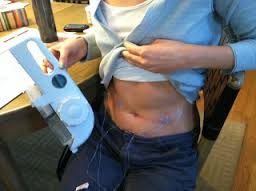 Adverse effects of the treatment
Allergic reactions, anaphylaxis  
In less severe reactions (shivers, headache), slowing down the infusion is usually sufficient 
Sometimes, premedication with intravenous corticosteroids is necessary
Change of preparate (lower content of IgA)
Secondary immunodeficiencies
Secondary immunodeficiencies
Acute and chronic viral infections – infectious mononucleosis, influenza
Metabolic disorders – diabetes mellitus, uremia
Autoimmune diseases – autoantibodies against immunocompetent cells (neutrophils, lymphocytes); autoimmune phenomena also after administration of certain drugs (e.g. oxacilin, quinidine)
Allergic diseases
Chronic GIT diseases
Malignant diseases (leukemia)
Hypersplenism/asplenia
Burn, postoperative status, injuries
Severe nutritional disorders
Chronic infections
Ionizing radiation
Drug induced immunodeficiencies (chemotherapy)
Immunosupression
Chronic stress
Chronic exposure to harmful chemical substances
Secondary immunodeficiencies
Splenectomy – deficiency in generation of antibodies against encapsulated microorganisms (Pneumococci, Neisseria) 

A loss of immunoglobulins – nephrotic syndrome
                                                        - lymphangiectasies
Lymphomas, myelomas, CLL
Acquired ImmunoDeficiency Syndrome (A.I.D.S.)
Caused by Retrovirus HIV 1 or HIV 2
Current incidence 37 mil.people, predominantly in central Africa, 2mil. of new infections per year, 1.2 mil. deaths per year 
CZ:10/14 - HIV+ 2330,  AIDS 423, deaths 310
Virus has a tropism for cells bearing CD4 (CD4+ T helper cells); also affects macrophages and CNS cells
Virus uses for entering into cells CD4 receptor and some chemokine molecules (CCR5 and CXCR4)
Viral genome transcribes into human DNA by using reverse transcriptase and infected cell provides viral replication
Transmission: sexual contact
                              body fluids (blood and blood products)
                              mother-to-child (prenatal, delivery, breast-   
                              feeding)
Acquired ImmunoDeficiency Syndrome (A.I.D.S.)
Phases:  
acute - 3 to 6 weeks after primoinfection
               - flu-like symptoms or asymptomatic      
  
asymptomatic - months or years 
                              - viral replication, loss of Th cells

symptomatic - decrease of Th cells
                           -  fevers, weight loss, anorexia
                            - infections (oropharyngeal candidiasis), autoimmune 
                              disorders, malignancy, allergy 
 
AIDS - systemic breakdown, 
               - opportunistic infections: pneumocystis pneumonia, 
                 Cryptococcus, Mycobacteria, Toxoplasmosis etc.
               - neoplasms (Kaposi’s sarcoma, Burkitt’s lymphoma)
Acquired ImmunoDeficiency Syndrome (A.I.D.S.)
Diagnosis:

Serology - specific antibodies, 4 to 12 weeks after primoinfection 
Measurement of antigen p24 – before seroconversion
Viral RNA measurement – before seroconversion, PCR testing
Th cells counts

Therapy:

- HAART (Highly Active Antiretroviral Therapy) – combination of nucleoside (Zidovudine) and non-nucleoside (Nevirapin) reverse transcriptase inhibitors and protease inhibitors (Lopinavir)
Acquired ImmunoDeficiency Syndrome (A.I.D.S.)
Therapy:

 Prophylaxis with antibiotics and antimycotics
 TBC prevention (isoniazid)
 Ig replacement